Alien Planets
Review
What is adaptation?  


Can you make an example?
What is the sun?
It’s a star! 

The “sun” is the name that we gave our star.
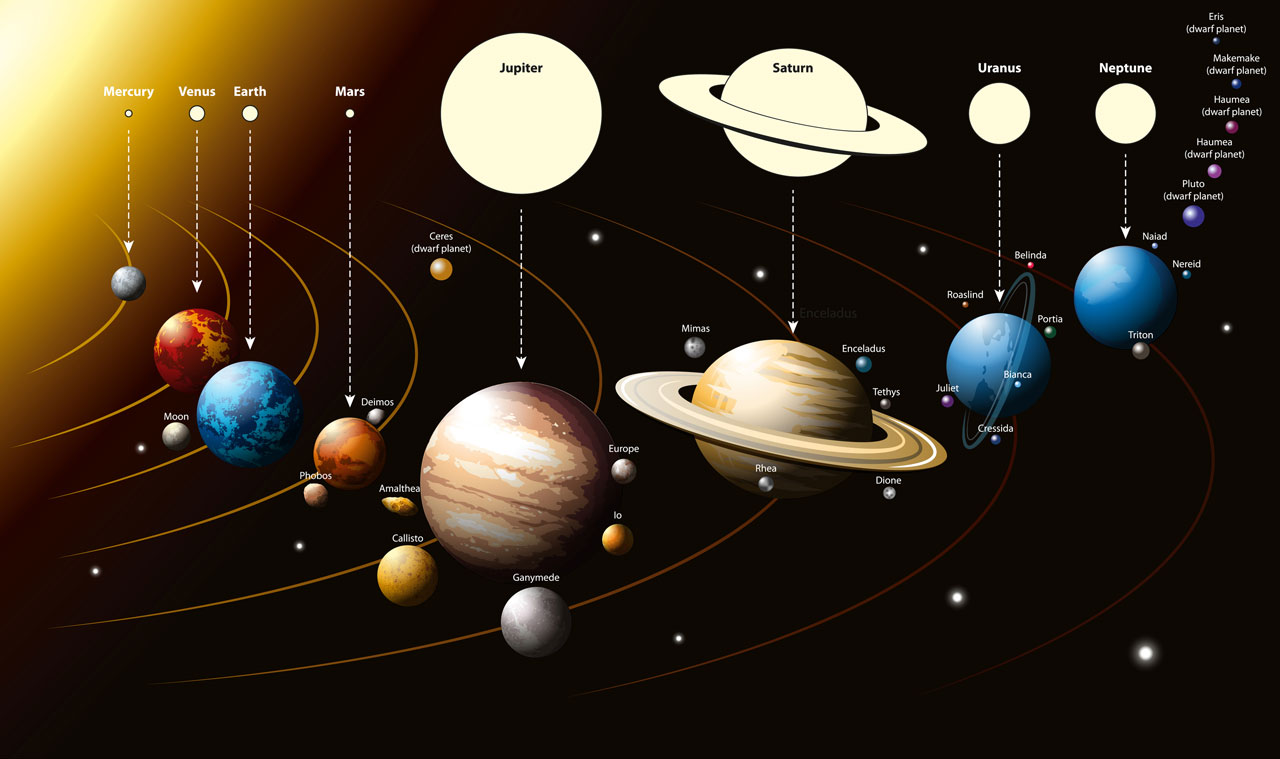 How many planets are around our star?
There are 8

	BUT

There are many more that are just  a little smaller
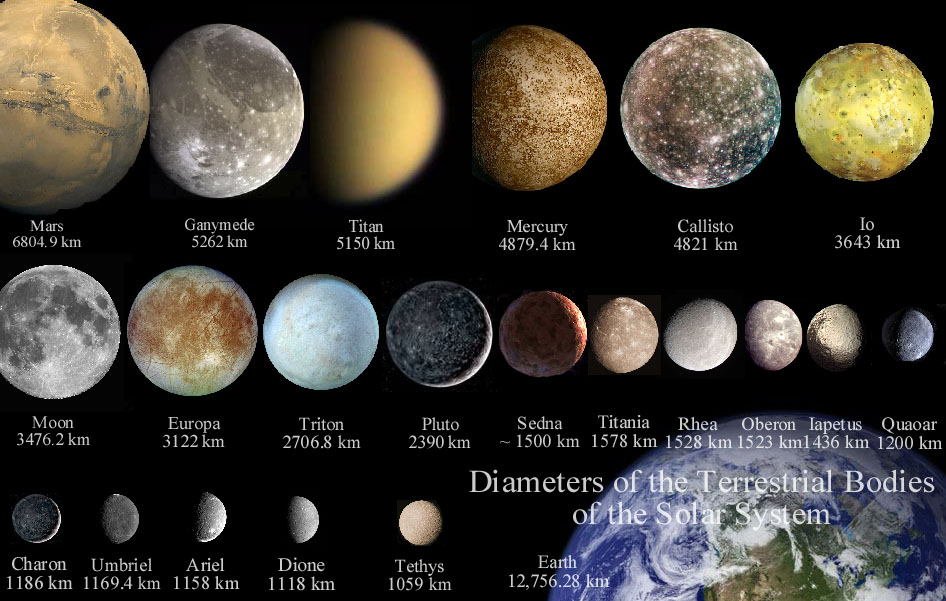 How many stars are there?
There are about 1,000,000,000,000,000,000,000 stars in our universe

If each star has 8 planets, there are about 8,000,000,000,000,000,000,000 planets.  

Some moons might are big enough to be planets.
Alien Planets
So far we don’t know too much about far away planets.  

They are very difficult to see and find.  

But we know about some.  

We found one planet that is similar to earth 
Kepler 186f
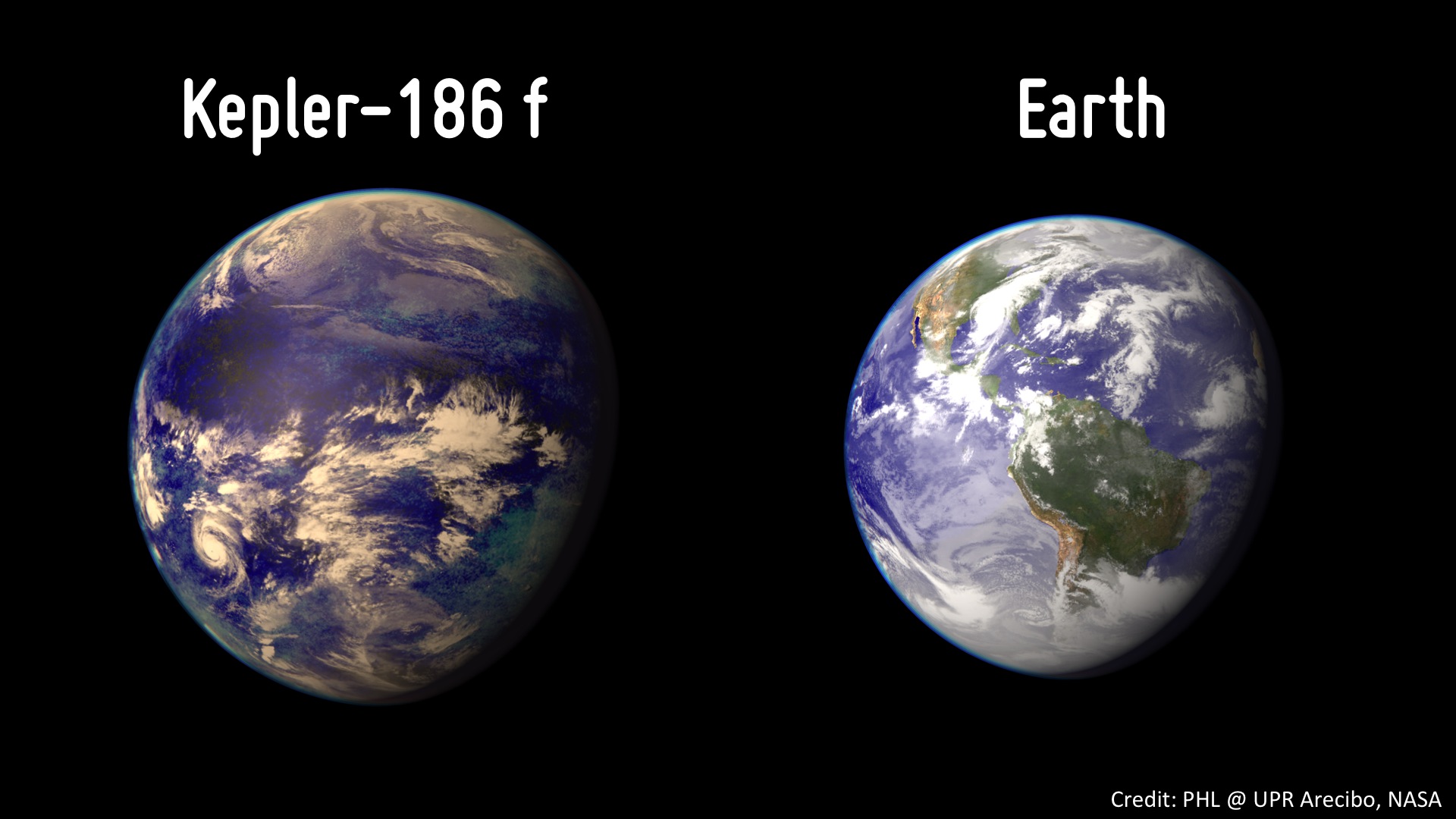 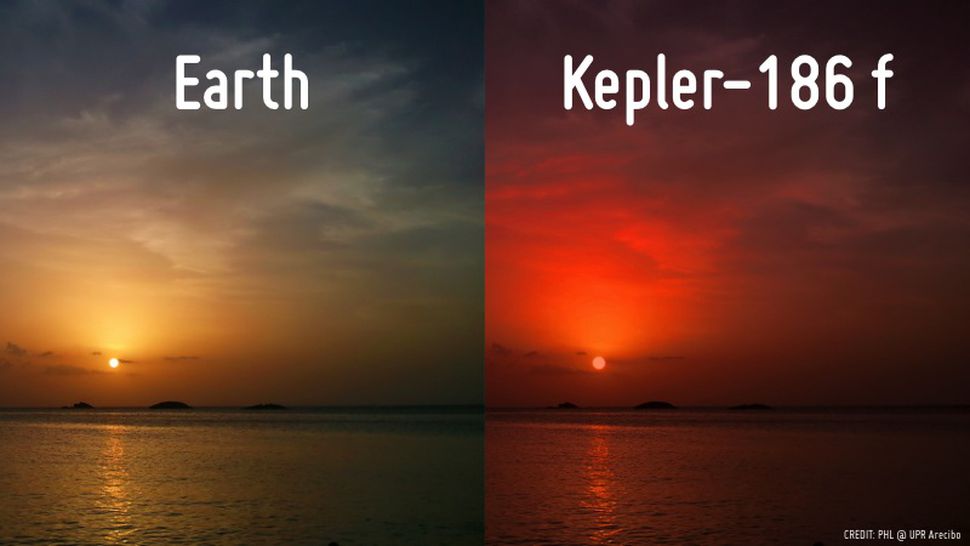 Think about Kepler 186f
If animals live there, they would not be like on earth

What would they look like?
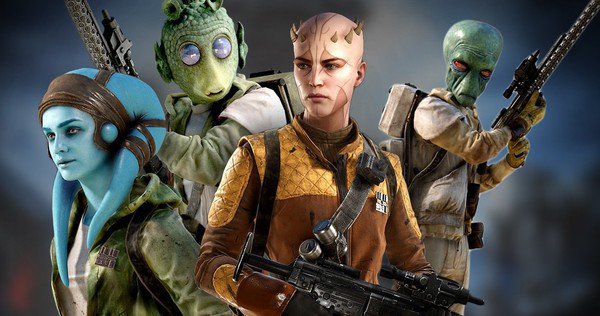 Types of planets:
Types of planets: Rocky Planets
Earth
Venus
Mars
Moon
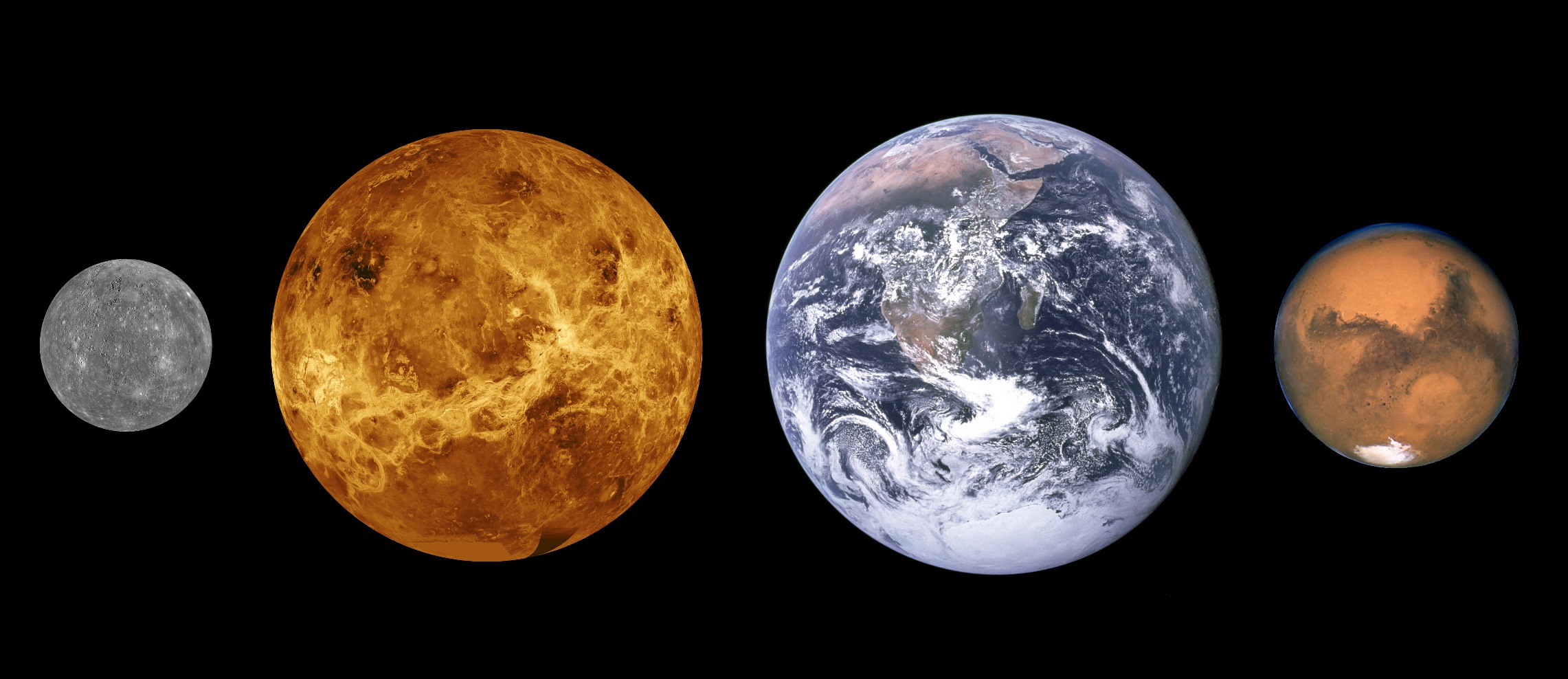 Types of planets: Gas Giants
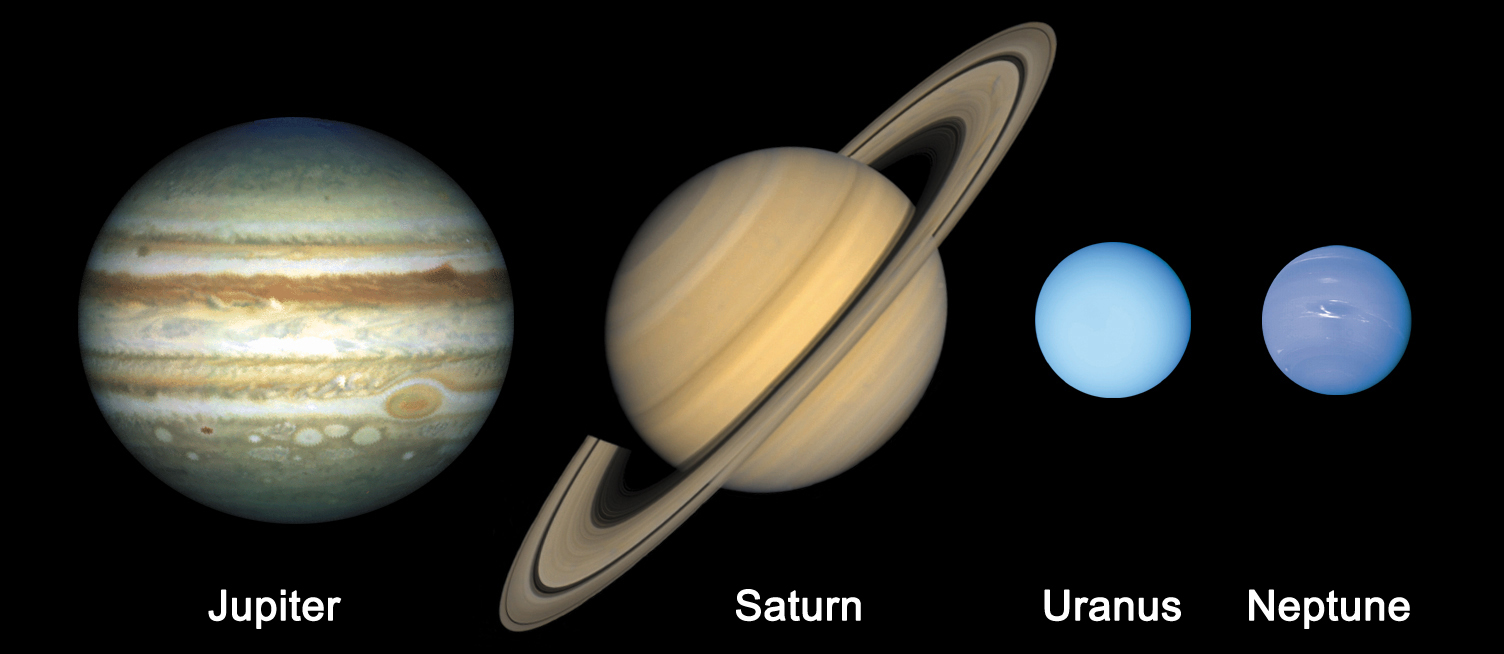 Jupiter
Saturn
Types of planets:  Ice Giant
Uranus
Neptune
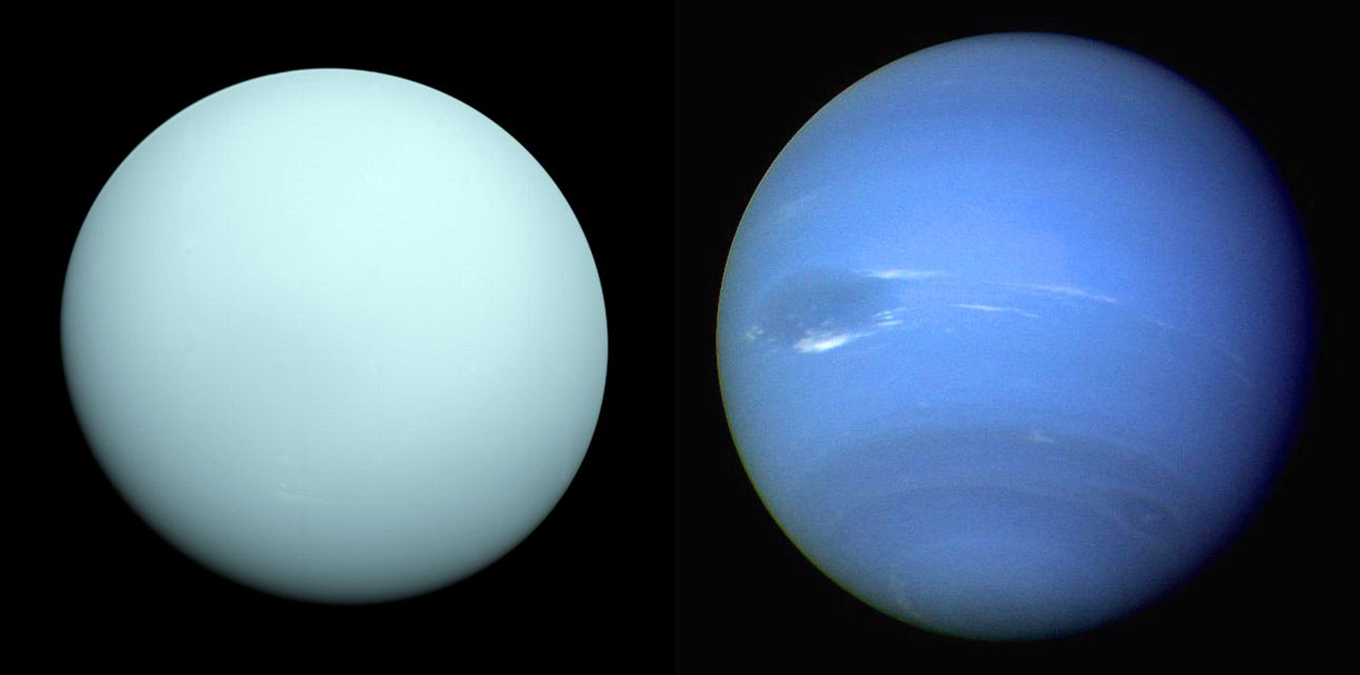 Types of planets: Double Planets
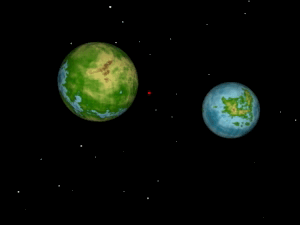 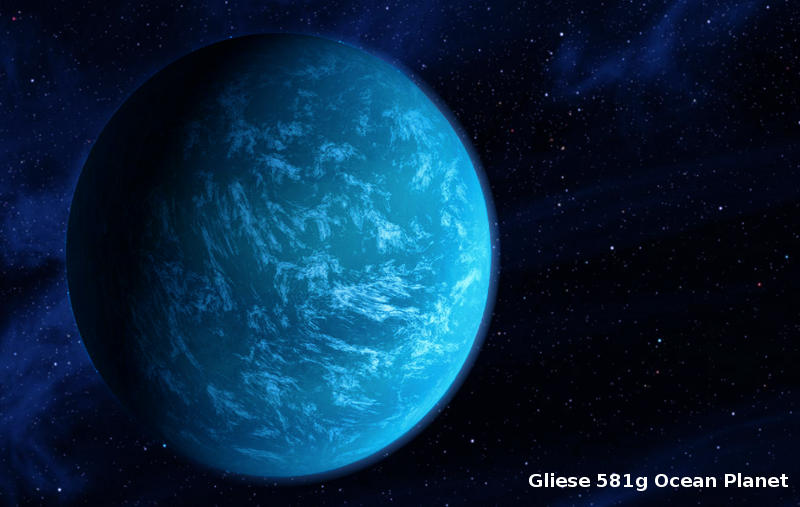 Types of planets:  Ocean Planets
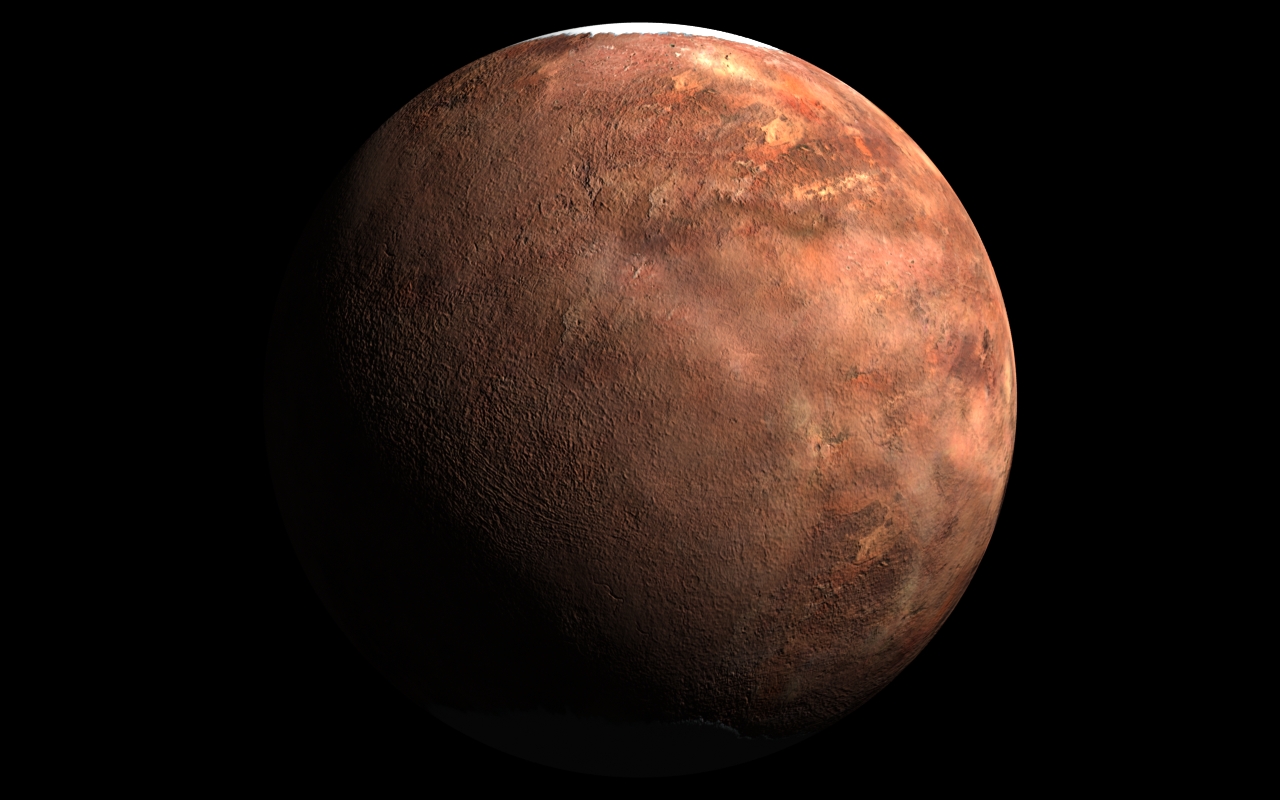 Types of planets:  Desert Planets
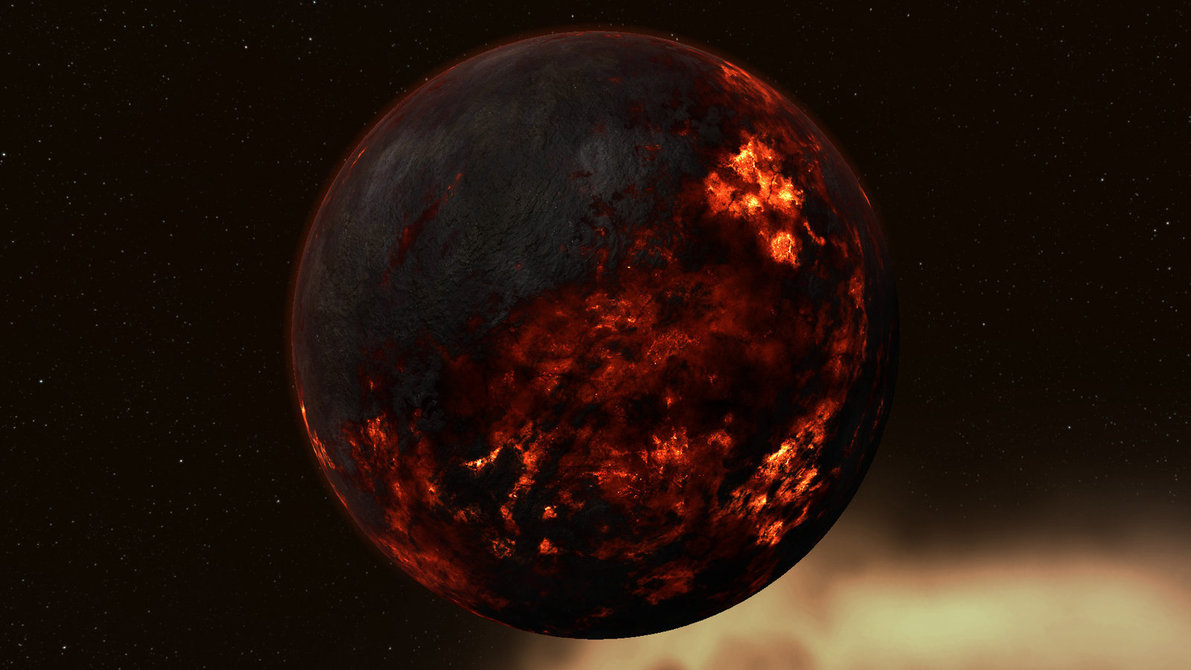 Types of planets: Lava Planets
Planets can be very strange
On Saturn and Jupiter, it rains diamonds 

Neptune is very windy, the wind speed is around 2000 kph
A hurricane is about 200 kph

What other strange worlds are there?
https://www.youtube.com/watch?v=0FsQ-v8Tec4
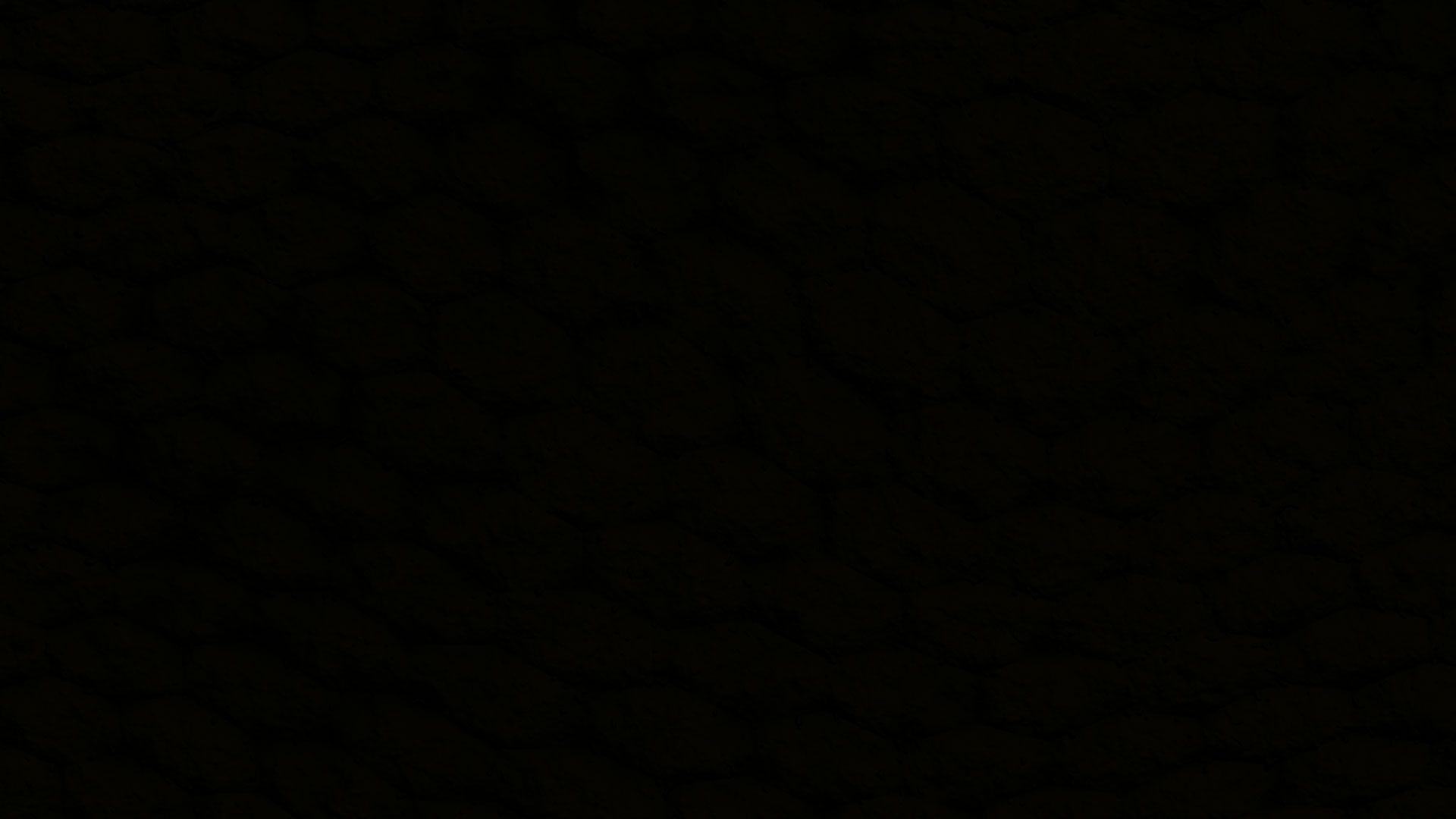 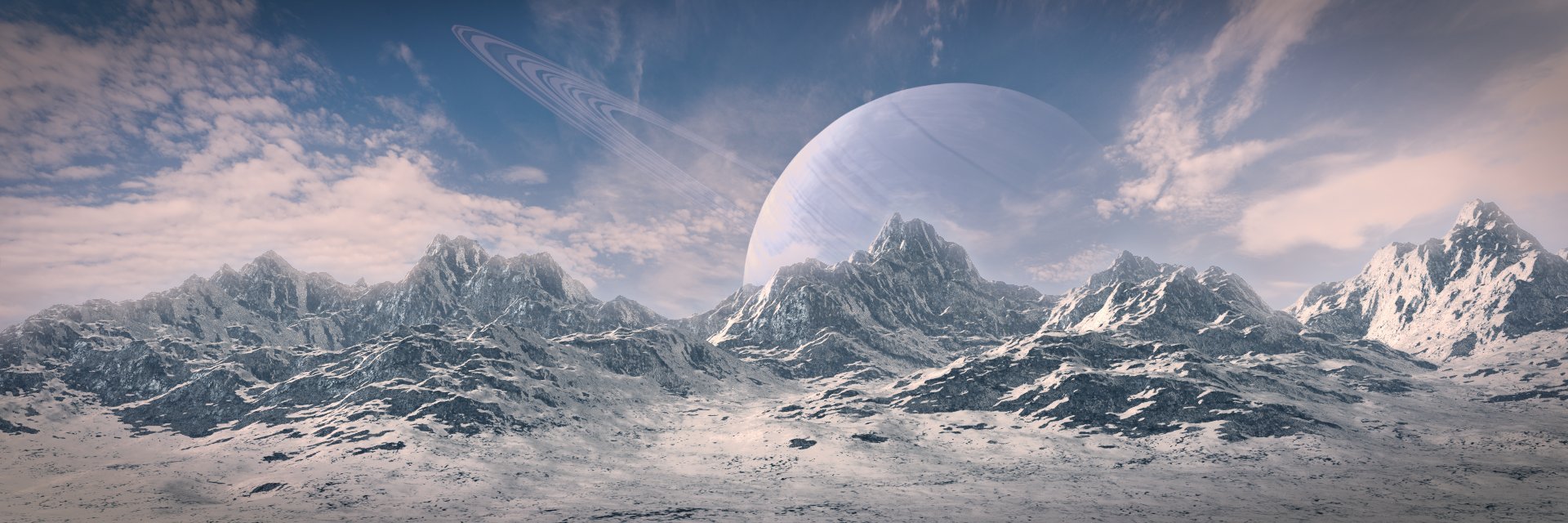 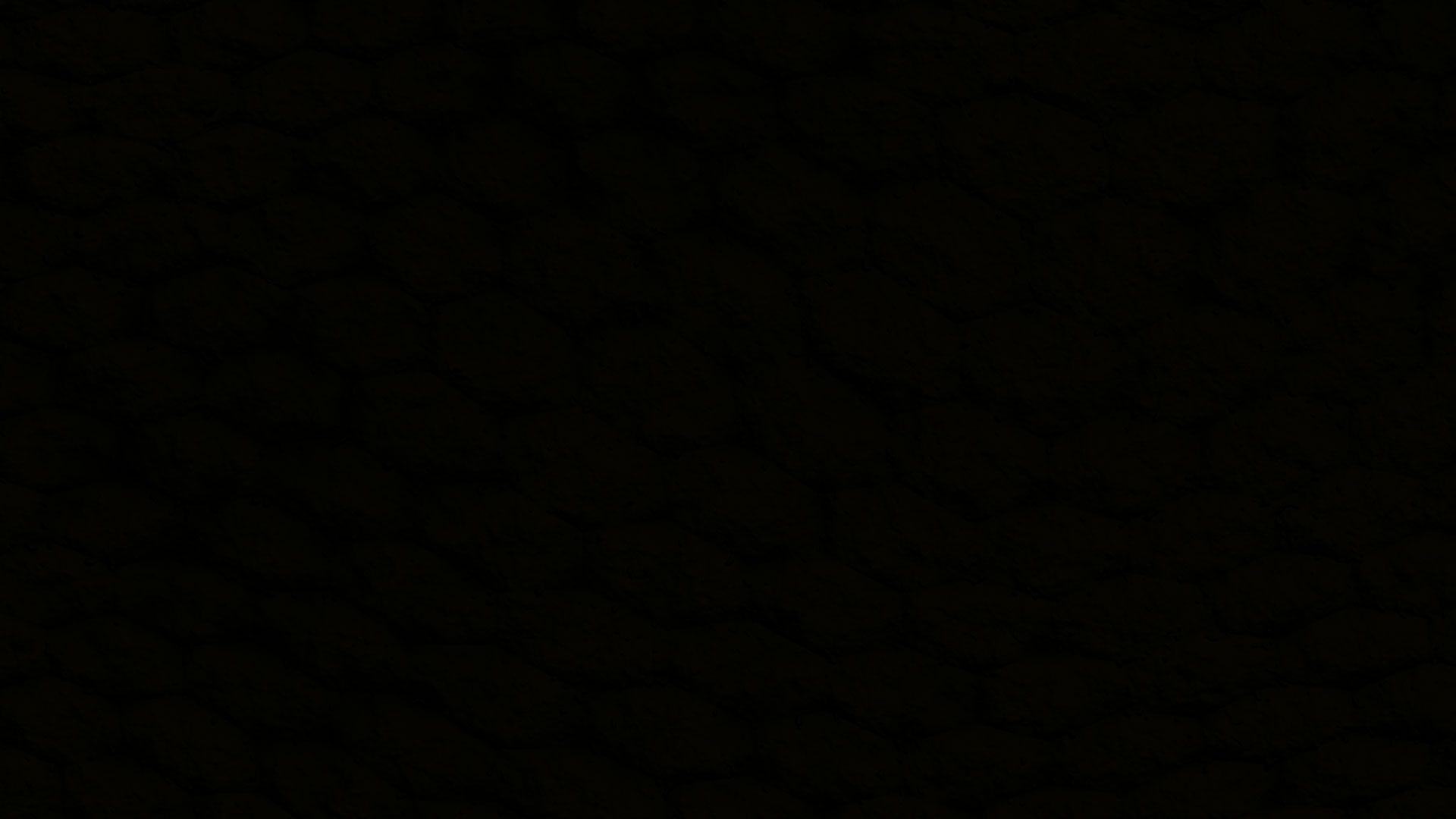 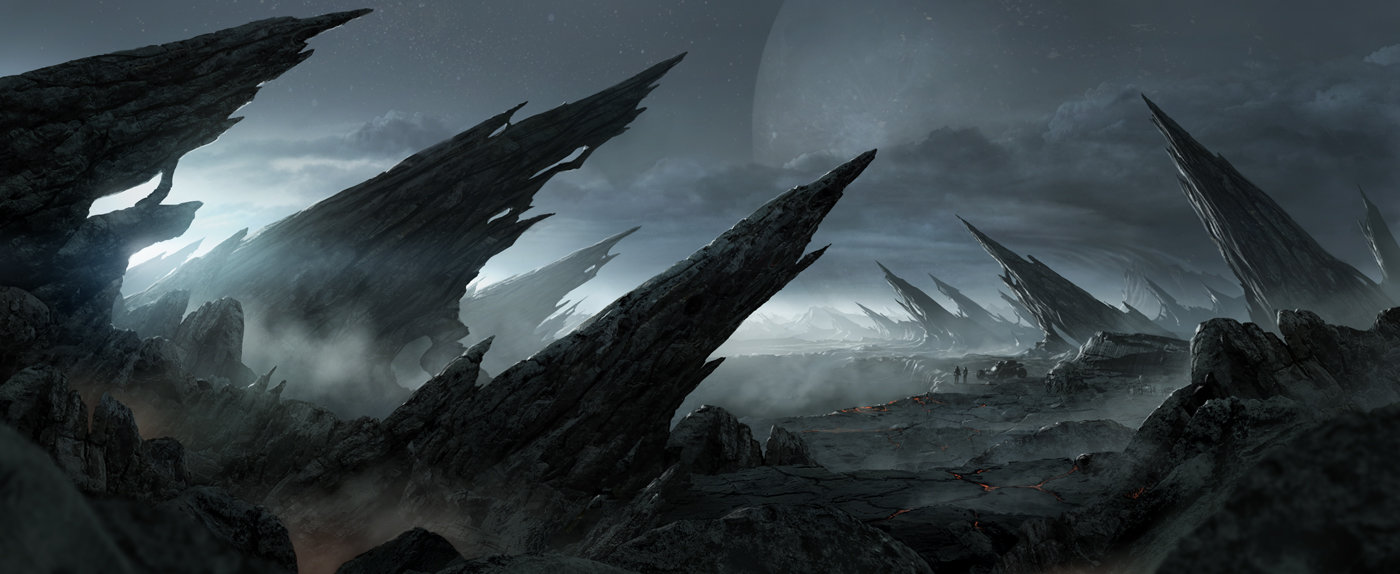 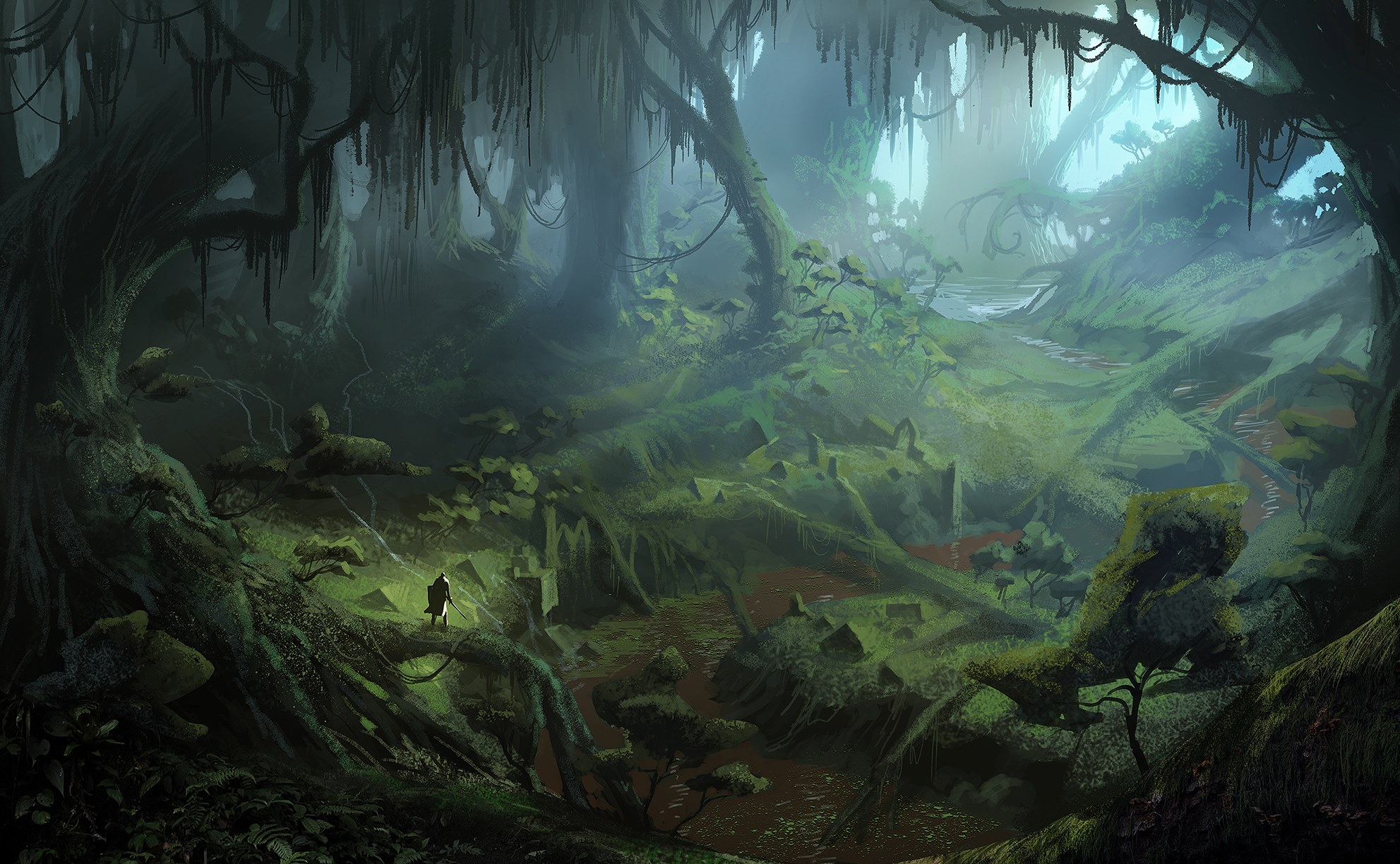 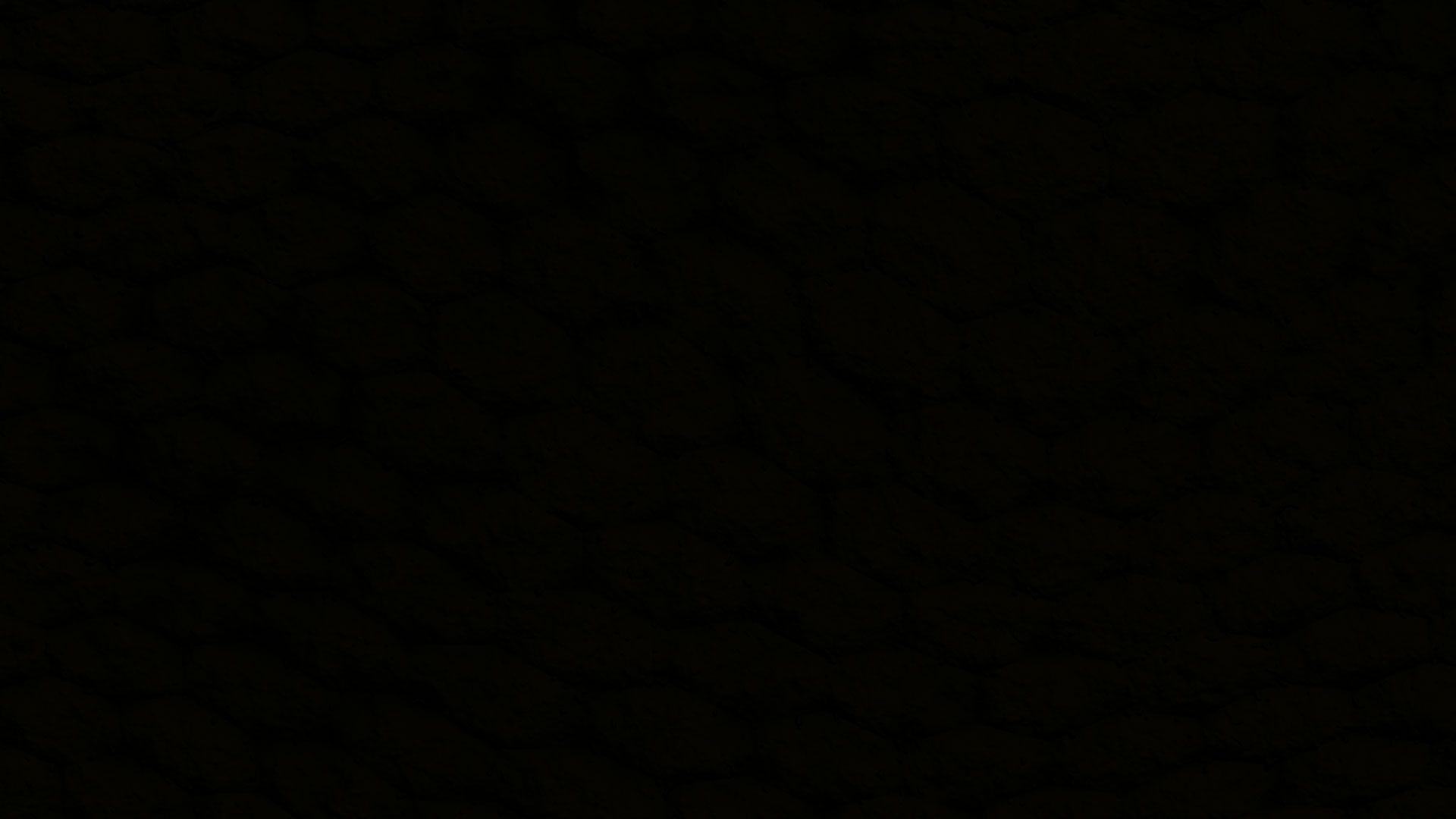 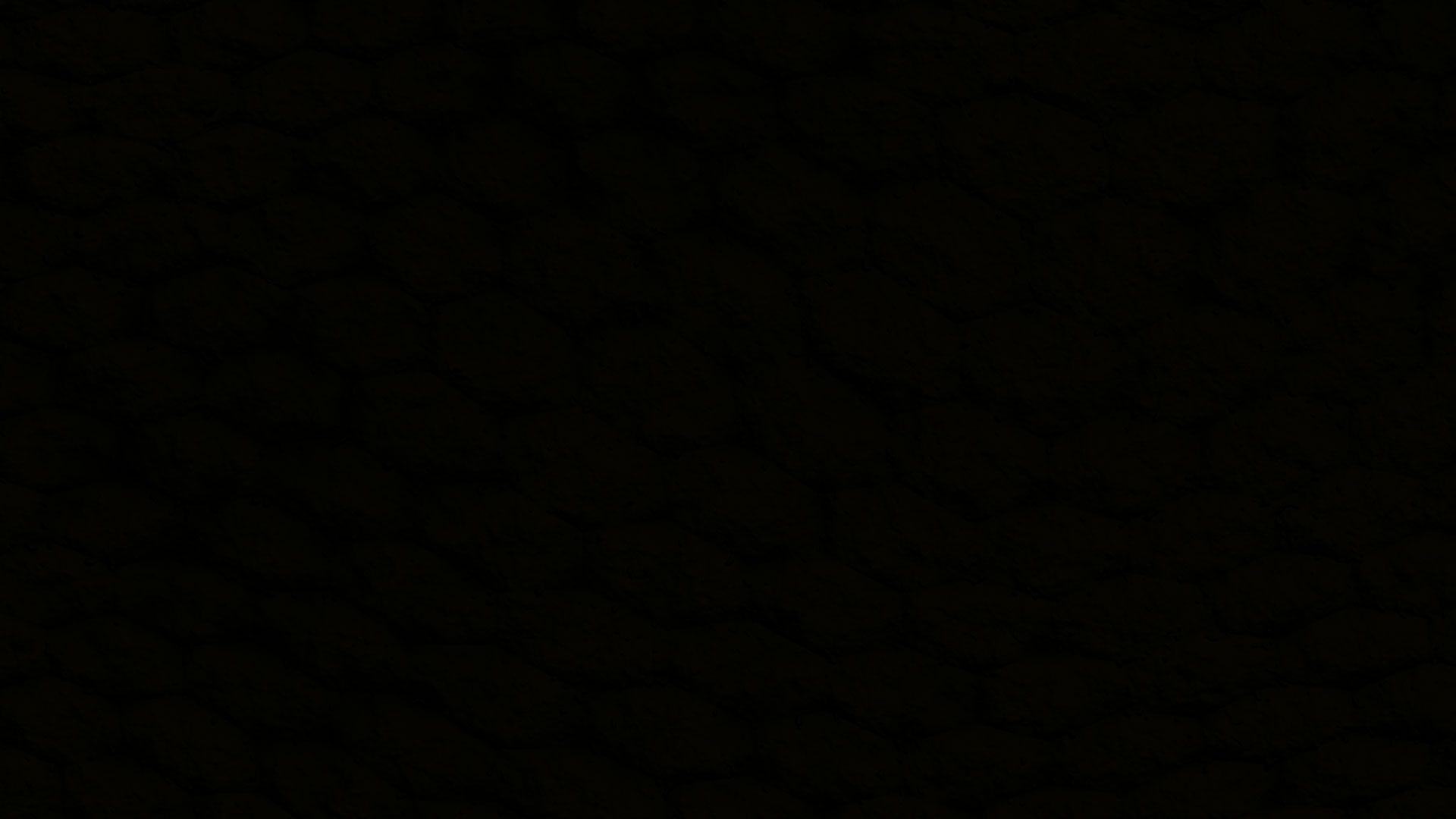 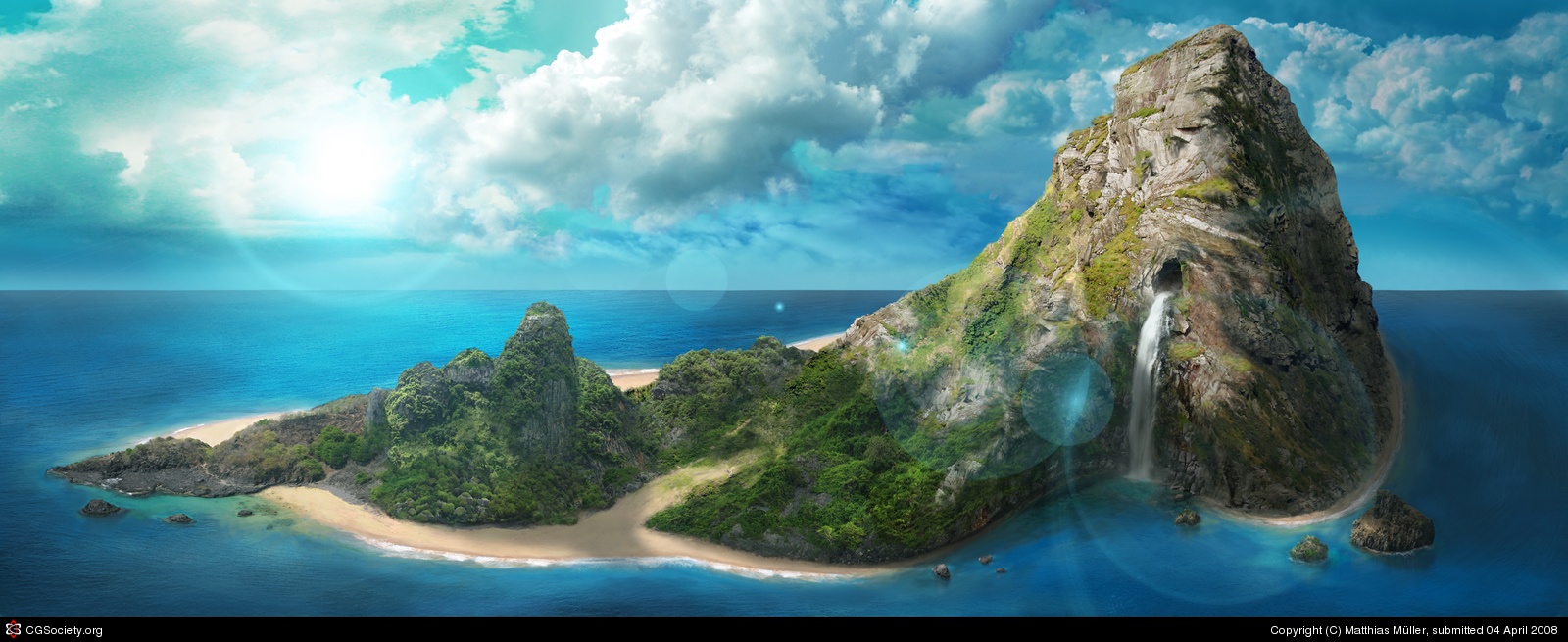 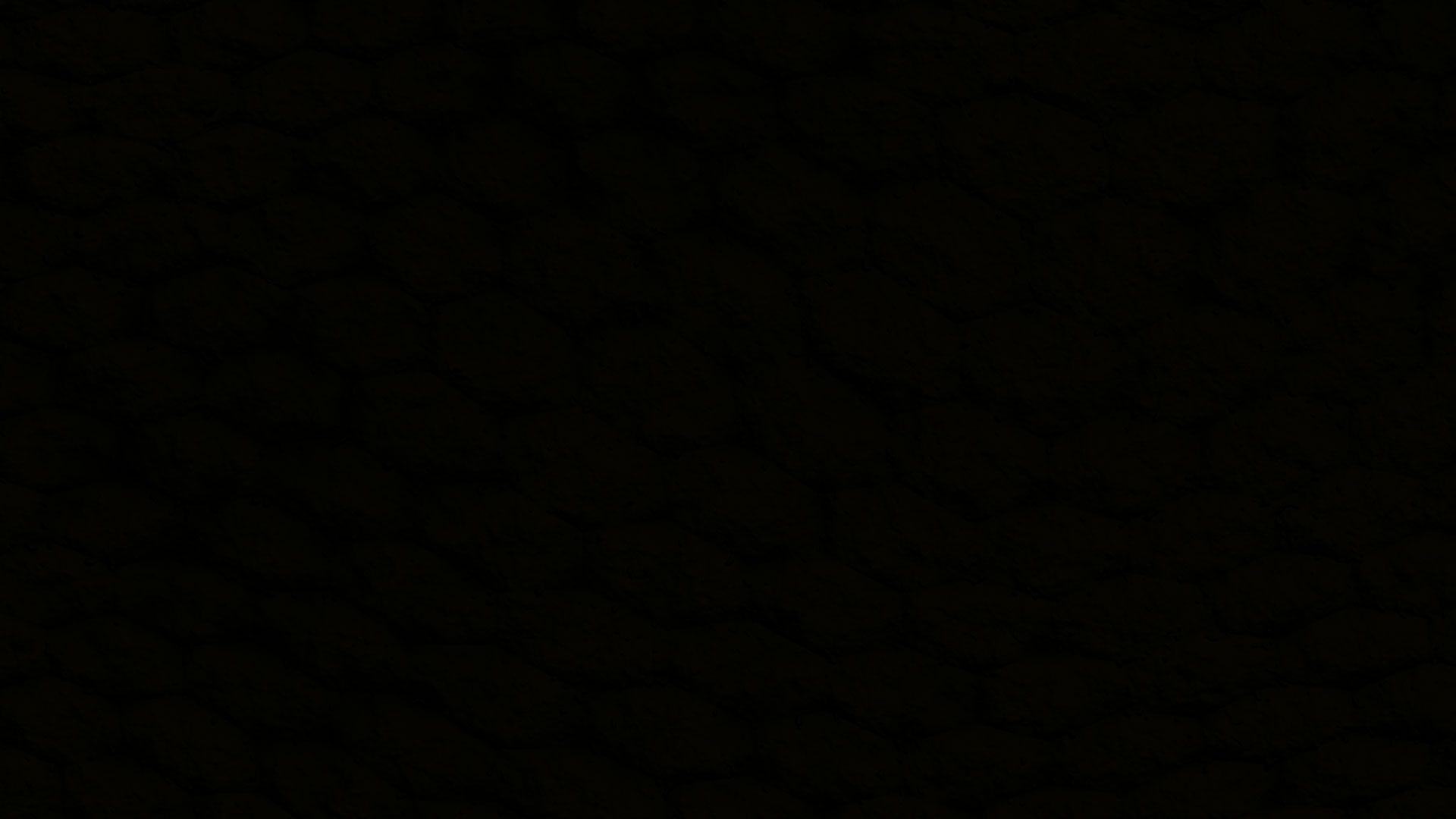 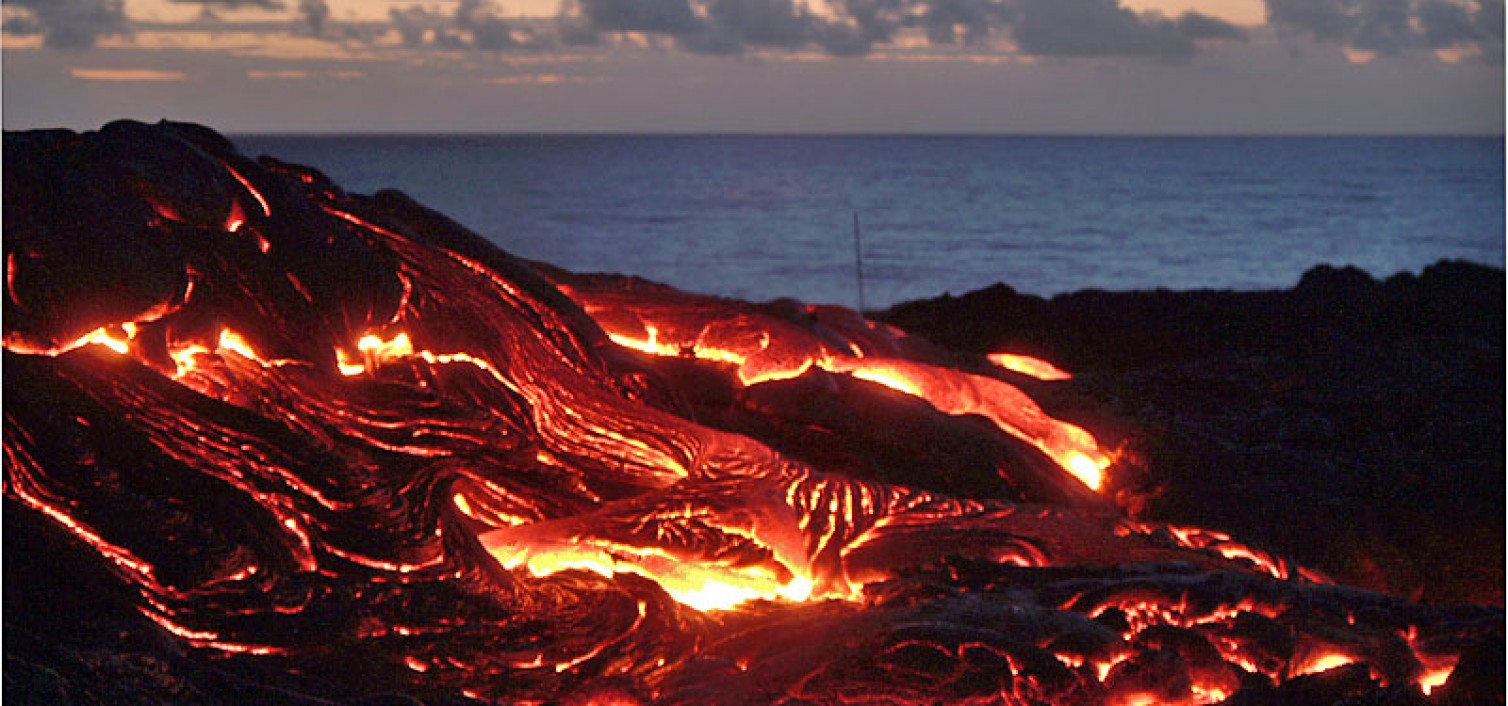 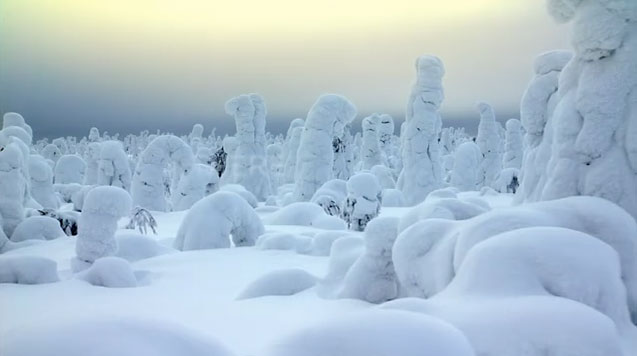 Pretend there is another planet
How is it different from Earth?

How did the animals adapt to this new planet.
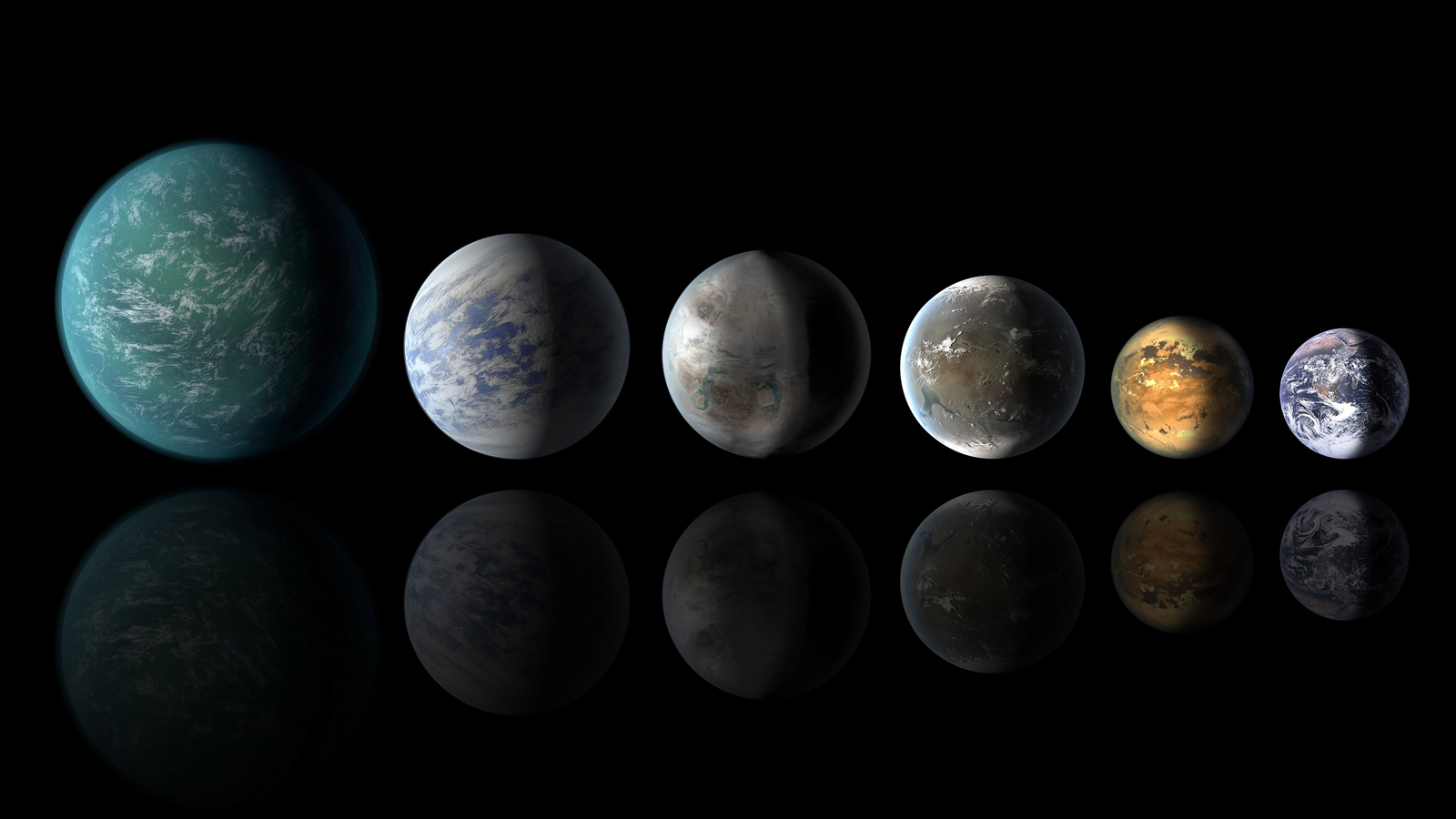 Balloon Planets
Give the students some markers and balloons

Have them show what their planet is like by choosing a balloon and coloring it in.